New Zealand
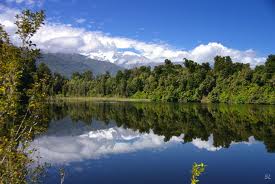 Geographical position.
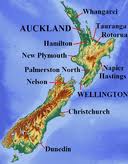 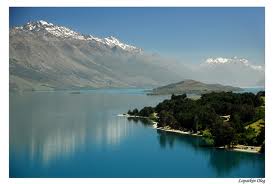 Flora and fauna.
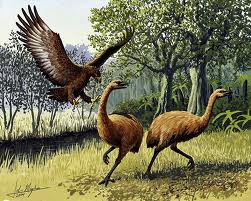 Kiwi- a national emblem
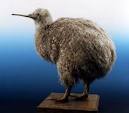 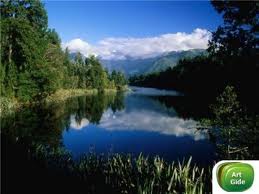 Climate
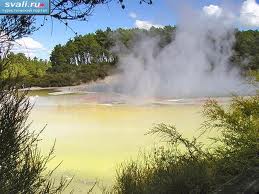 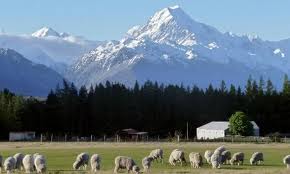 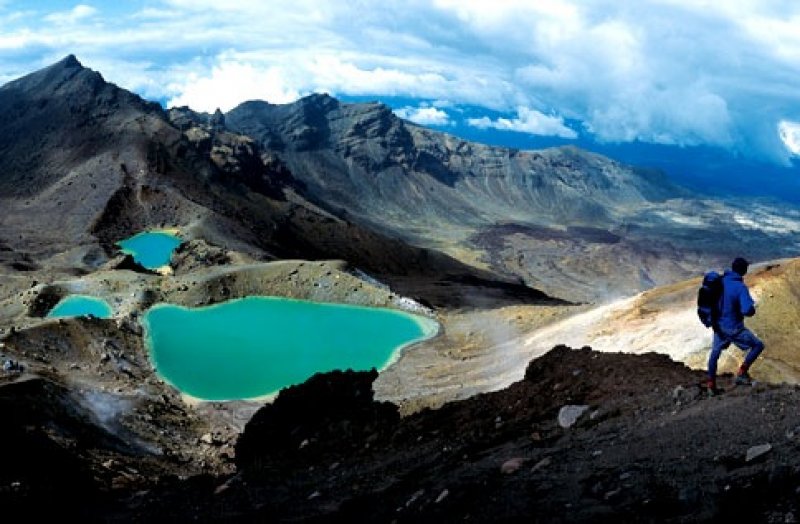 Demography
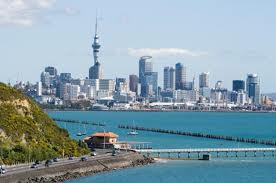 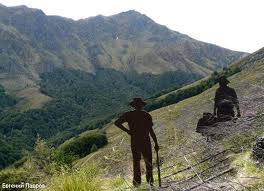 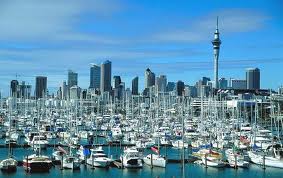 Culture
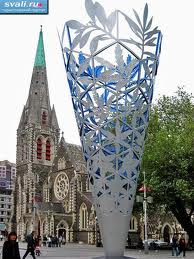 YOU
Thank
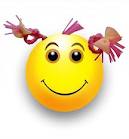